Solution Circles
None of us are smarter than all of us together
current concerns / case studies andBehaviour challenges
Time to discuss a current case which you are involved or recently involved in.
Combined case studies and behaviour challenges to consider what the function the behaviour is communication 


Solution focused with questions as prompts
Feedback on one case within the larger group.
10 Principles of Solution Oriented Practice
If it works, do more of it - if it doesn’t work, do something different
There are always exceptions to problem patterns – times when the problem is less of an issue
Small changes lead to bigger solutions
People experiencing problems generally want things to get better
People have within them a wealth of skills and resources
The problem is the problem, not the person
The problem can be looked at and considered in a more positive and helpful way
People constantly try to make sense of their experiences
A focus on future possibilities and solutions enhances change
Co-operation and commitment are essential: no sign up = no change
Solution Circles
Phase OneIndividual Case Discussion
(Everyone)		Paint the picture – tell the group what is happening
Tip One – For the Picture
Acknowledge the difficulty the issue poses for the person
Attend to their experience rather than your own idea of the truth
Be aware that your view may be influencing what you hear 
Resist initial judgements or recommendations
Acknowledge how it must feel to be in such a situation
Allow them to express all their concerns
Summarise their issues into a main ‘Core Concern’
Phase TwoGroup Discussion
From the individual case discussions, pick one as a group

(Case holder)	Paint a picture – recap for the 							group what is happening
(Group)		Discuss your initial reactions – thoughts & feelings
			Questioning
			Analysis
			Solutions
Tip Two – For the Group
All initial thoughts and feelings are ok, but think about which ones are helpful moving forward
Phase threeforum discussion
Which case is the most complex?

(Case holder)	Paint a picture – recap for the 							group what is happening
(Group)		Discuss your initial reactions – thoughts & feelings
			Questioning
			Analysis
			Solutions
Neurodiversity
Adverse Childhood Experiences Study
Death
Whole Life Perspective
Conception
[Speaker Notes: http://acestudy.org

This slide introduces a very influential U.S. study called the Adverse Childhood Events Study;
http://acestudy.org

The ace study had 17000 patients

Overall the Categories of Adverse Events were as follows
Physical/sexual/emotional abuse 
Neglect (physical/emotional)
Domestic substance abuse
Domestic violence
Parental mental illness
Parental criminality

It reveals “staggering proof of the health, social and economic risks that result from childhood trauma”.]
ACEs: 10 Types of Trauma
Physical abuse
Sexual abuse
Emotional abuse
Physical neglect
Emotional neglect
Mother treated violently
Household substance abuse
Household mental illness
Parental separation or divorce
Incarcerated household member
[Speaker Notes: Taken from Helen Minnis – ‘’ACEs – Polishing our gems…’’]
Stress
From Stress to Developmental Trauma
Unpredictable
Predictable
Severe
Moderate
Contained
Prolonged
Vulnerability
Resilience
Perry 2014
The Trauma Experience
The event

Physical shock after a blow to the body
Emotional shock after stressful event
Experience of an event or events that involves actual or threatened death or serious injury.
Learning about unexpected or violent death, serious harm or threat of death or injury experienced by family or close friend.
Witnessing such an event to another person.
Includes extreme emotional abuse, major losses or separations, degradation and humiliation.
The response to this event is intense fear, helplessness or horror.
(DSM IV, American Psychiatric Association 2000)

Developmental Trauma- a developing concept
People experience anxiety, distress or a physiological response when the event or situation exceeds one’s ability to cope with it
[Speaker Notes: Read through the definition of Trauma – ask people if they can think of any (anonymous) examples of trauma that they know young people may have experienced.


Trauma means “injured” in Greek 

Talk about the term developmental trauma Der Kolk proposed that it should be included as developmental trauma  (DTD) diagnosis in DSM V- (the American manual for psychiatrists which is so influential in medical circles)

does not appear to have happened , which might be surprising as everything else in there- supporters of it being put in felt that PTSD did not cover all the consequences of severe and complex traumatisation in childhood

PTSD requires adults describing their own symptoms He pointing out that 80% of childhood maltreatment is at the hands of parents

Developmental trauma

Der Kolk felt maltreatment embeds “hidden traumas” in infant - caregiver interactions that are neglectful, intrusive, unpredictable, threatening, aggressive, rejecting, or exploitive

Terr – two types of trauma

More public trauma such as accidents, natural disasters and wartime 
versus a series of related sequential traumas such as neglect, maltreatment and sexual abuse often committed secretly and over longer periods of time by persons close to victim

Discuss idea of developmental trauma- trauma – where incidents over a longer term, including neglect and maltreatment are –in effect –traumatising

For those young people the nine point curriculum by kate cairns is really good (copy of main points in pack)


There will be children that need targetted for nurture who have developmental trauma relating to their care experience and those who have more traditional type trauma experiences- sometimes this can be easier to address for professionals as they are known and the PTSD symptoms can be targetted via professional support

For those young people the nine point curriculum by kate cairns is really good (copy of main points in pack)]
Immediate Responses to Trauma
The basic, ‘primitive’ part of the brain (brain stem) is well developed at birth as a survival mechanism.
The instinctive stress responses which are controlled by the ‘primitive brain’ are to:
Face it and FIGHT
Flee from a dangerous situation FLIGHT
To FREEZE

Babies are too small to fight it or flee,so under repeated situations of neglect or abuse they will often freeze rather than risk more abuse by seeking comfort.
We respond to trauma in different ways. This is influenced by our age at the time of the trauma, nature of trauma and amount of exposure to event and situation
[Speaker Notes: Freeze is a called a dissociative type response- can you see how this might develop

Possible benefits to suppress reaction- zone out



Key question?


Have you seen these responses to trauma?

Have people seen young people who freeze?


If prolonged and severe, this may be dissociative behaviour- a range of symptoms of “disconnection”]
The brain and behaviour: anatomy of a hijack
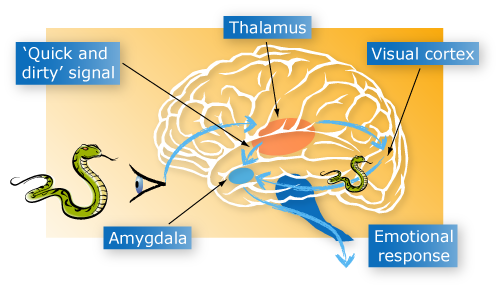 FIGHT OR FLIGHT, FREEZE, RESPONSE
Heart rate and blood pressure increase. Large muscles prepare for action
The  Escalation
Trigger
Phase
Escalation
Phase
Crisis
Phase
Recovery
Phase
Post Crisis
Phase
Learning
Phase
Outburst
Additional 
Incident
A
R
O
U
S
A
L
Aggression
Anger
Anxiety
Baseline Behaviour
Exhaustion
Time
[Speaker Notes: Hypervigilant and hyper aroused young people often operate just below the crisis phase]
Structural Impact
Managing Emotional Responses
[Speaker Notes: Brain Stem

Limbic System

Cerebral Cortex

Pre-frontal Cortex

Thalamus

Hypothalamus

Amygdala

Hippocampus

Spinal Cord]
Robert Plutchik
8 Primary Emotions
Anger
Fear
Sadness
Disgust
Surprise
Anticipation
Trust
Joy
Wheel of Emotion
Primary emotions have high survival value
Plutchik’s Theory: Ten Postulates
The concept of emotion is applicable to all evolutionary levels and applies to all animals including humans.
Emotions have an evolutionary history and have evolved various forms of expression in different species.
Emotions served an adaptive role in helping organisms deal with key survival issues posed by the environment.
Despite different forms of expression of emotions in different species, there are certain common elements, or prototype patterns, that can be identified.
There is a small number of basic, primary, or prototype emotions.
All other emotions are mixed or derivative states; that is, they occur as combinations, mixtures, or compounds of the primary emotions.
Primary emotions are hypothetical constructs or idealized states whose properties and characteristics can only be inferred from various kinds of evidence.
Primary emotions can be conceptualized in terms of pairs of polar opposites.
All emotions vary in their degree of similarity to one another.
Each emotion can exist in varying degrees of intensity or levels of arousal
Paul Ekman
Emotions unfold on a timeline

The timeline begins with a trigger that initiates an emotional experience and ultimately results in a response

There are five core emotions that most researchers in this area agree upon
Core Emotions
Anger
Fear
Sadness
Disgust
Joy
Additional Emotions
Guilt
Shame
Pride
Paul Ekman
These emotions are neither positive nor negative


They all serve an important purpose


“Awareness is, in itself, a strategy…”
https://www.paulekman.com/projects/parentsguide/

https://www.bing.com/videos/search?q=paul+ekman&adlt=strict&view=detail&mid=08B0EC8DFC8C57CD9FE208B0EC8DFC8C57CD9FE2&&FORM=VRDGAR
‘He needs anger management…’
(…refer to JST…)
“We need to manage our response to his anger…”
Inside Out
Learning to control our emotions
We need all of our emotions…
…but we need to know how to control them…
Today we are going to start by learning about Joy…
What is Joy?
How often does Joy show up most days?
Never
Not very often
Sometimes
Often
Always
When does Joy show up?
Where does Joy show up most often?
How do you know Joy has shown up?
What might you be thinking?

What might you be feeling?

How might you be behaving?
Why does Joy show up?
When is Joy most helpful?
Here are some ways that other people control Joy…
Do you have enough control over Joy?
On a scale of 1-10, how in control are you?
1	2	3	4	5	6	7	8	9	10
Never									Always

What would help you to move up the scale by one or two points?


Perhaps a plan would help, lets think about this some more…
How can we get Joy to show up more often?
Are there times when Joy needs to go away for a while?(When is Joy not the most helpful?)
How can we get Joy to show up less often, then?
How can we stop Joy from taking over?
How can we get Joy back quickly?
Today we are going to learn about Sadness…
What is Sadness?
How often does Sadness show up most days?
Never
Not very often
Sometimes
Often
Always
When does Sadness show up?
Where does Sadness show up most often?
How do you know Sadness has shown up?
What might you be thinking?

What might you be feeling?

How might you be behaving?
Why does Sadness show up?
When is Sadness most helpful?
Do you have enough control over Sadness?
On a scale of 1-10, how in control are you?
1	2	3	4	5	6	7	8	9	10
Never									Always

What would help you to move up the scale by one or two points?


Perhaps a plan would help, lets think about this some more…
How can we get Sadness to show up more often?
(e.g. will Sadness help you to think about other people?)
Are there times when Sadness needs to go away for a while? (When is Sadness not the most helpful?)
How can we get Sadness to show up less often, then?
How can we stop Sadness from taking over?
How can we get Sadness back quickly?
Here are some ways that other people control Sadness…
Today we will learn about Disgust..
What is Disgust?
How often does Disgust show up most days?
Never
Not very often
Sometimes
Often
Always
When does Disgust show up?
Where does Disgust show up most often?
How do you know Disgust has shown up?
What might you be thinking?

What might you be feeling?

How might you be behaving?
Why does Disgust show up?
When is Disgust most helpful?
Do you have enough control over Disgust?
On a scale of 1-10, how in control are you?
1	2	3	4	5	6	7	8	9	10
Never									Always

What would help you to move up the scale by one or two points?


Perhaps a plan would help, lets think about this some more…
Are there times when Disgust needs to go away for a while? (When is disgust not the most helpful?)
How can we get Disgust to show up less often, then?
How can we stop Disgust from taking over?
Here are some ways that other people control Disgust…
Today we are going to learn about Fear…
What is Fear?
How often does Fear show up most days?
Never
Not very often
Sometimes
Often
Always
When does Fear show up?
Where does Fear show up most often?
How do you know Fear has shown up?
What might you be thinking?

What might you be feeling?

How might you be behaving?
Why does Fear show up?
When is fear the most helpful?
Do you have enough control over Fear?
On a scale of 1-10, how in control are you?
1	2	3	4	5	6	7	8	9	10
Never									Always

What would help you to move up the scale by one or two points?


Perhaps a plan would help, lets think about this some more…
How can we get Fear to show up more often?
Are there times when Fear needs to go away for a while? (When is Fear not the most helpful?)
How can we get Fear to show up less often, then?
How can we stop Fear from taking over?
Here are some ways that other people control Fear…
Today we are going to learn about Anger…
What is Anger?
How often does Anger show up most days?
Never
Not very often
Sometimes
Often
Always
When does Anger show up?
Where does Anger show up most often?
How do you know Anger has shown up?
What might you be thinking?

What might you be feeling?

How might you be behaving?
Why does Anger show up?
When is Anger the most helpful?
Do you have enough control over Anger?
On a scale of 1-10, how in control are you?
1	2	3	4	5	6	7	8	9	10
Never									Always

What would help you to move up the scale by one or two points?


Perhaps a plan would help, lets think about this some more…
Are there times when Anger needs to go away for a while? (When is Anger not the most helpful?)
How can we get Anger to show up less often, then?
How can we stop Anger from taking over?
Here are some ways that other people control Anger…
Remember, we need all of our emotions…
…but we need to know how to control them…
We need to make sure that they are not too big or too small

We need to make sure that they are not too loud or too quiet

We need to make sure that none of them take over too often
Here are some ways that other people control their emotions…
Breathing
Moving
Distracting
Mindfulness
Music
Exercising
Massage
Self talk
Art
Imagining
https://blogs.psychcentral.com/stress-better/2016/09/50-calm-down-techniques-to-try-with-kids/